Factors influencing time resolution in scintillators
Paul Lecoq
CERN, Geneva
[Speaker Notes: Considering the increased interest for fast coincidence  timing resolution in new generation of PET’s, we are trying to systemacally  insvestigate the factors, which limz this resolution]
Where is the limit?
Philips and Siemens TOF PET achieve 
550 to 650ps timing resolution 
About 9cm localization along the LOR

Can we approach the limit of 100ps (1.5cm)?

Can scintillators satisfy this goal?
[Speaker Notes: Can we approach this limit in practical systems?]
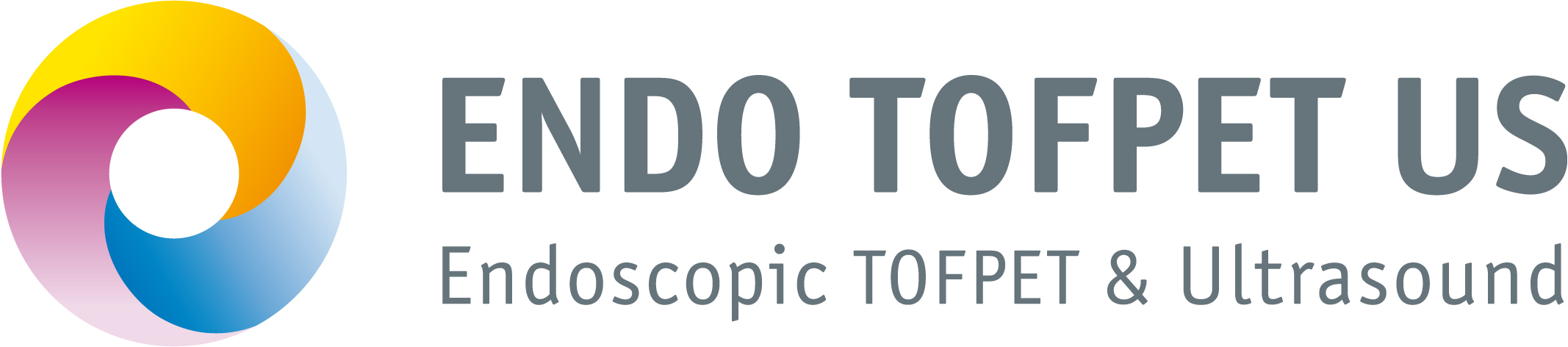 Development of new biomarkers 

First clinical targets: pancreatic/prostatic cancer

Tool: dual modality PET-US endoscopic probe
Spatial resolution: 1mm
Timing resolution: 200ps
High sensitivity to detect 1mm tumor in a few mn
Energy resolution: discriminate Compton events
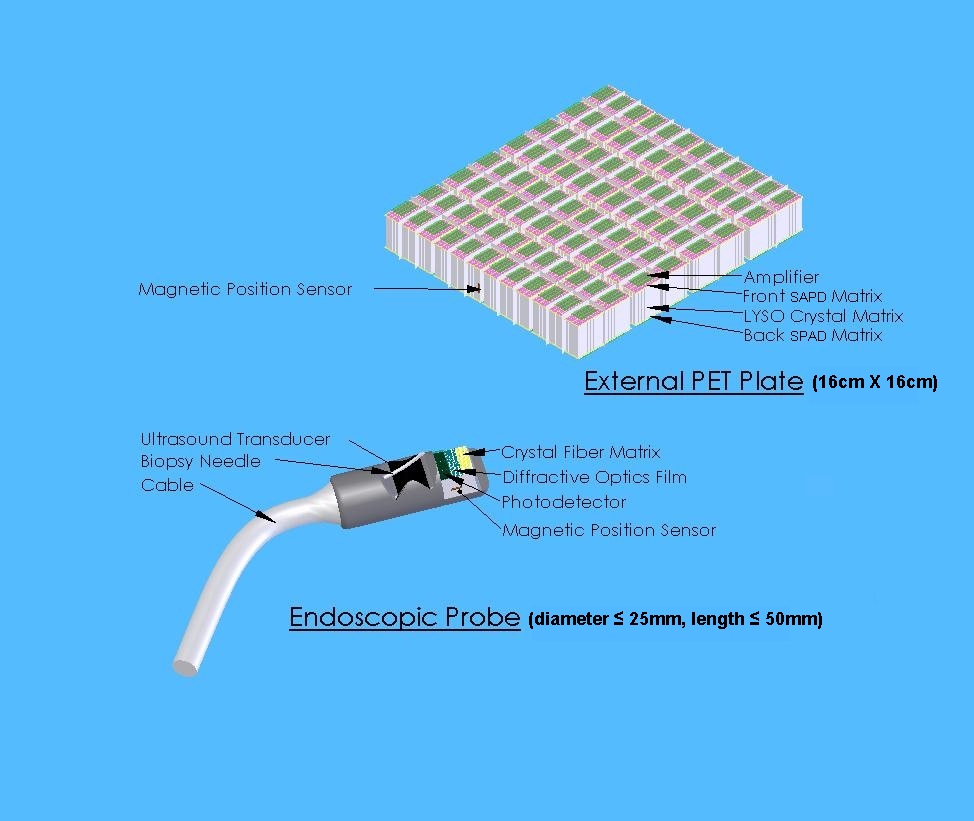 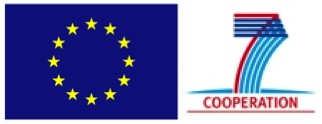 Timing parameters
General assumption , based on Hyman theory
decay time of 
the fast component
Photodetector
excess noise factor
For the scintillator the important parameters are
Time structure of the pulse
Light yield
Light transport 
affecting pulse shape, photon statistics and LY
number of photoelectrons generated by the fast component
[Speaker Notes: Dans la formule il intervient aussi les caractéristiques temporelles du photodétecteur
The light transport affects both time structure of the pulse and LY]
Statistical limit on timing resolution
W(Q,t) is the time interval distribution between photoelectrons 
= the probability density that the interval between event Q-1 and event Q is t
 = time resolution when the signal is triggered on the Qth photoelectron
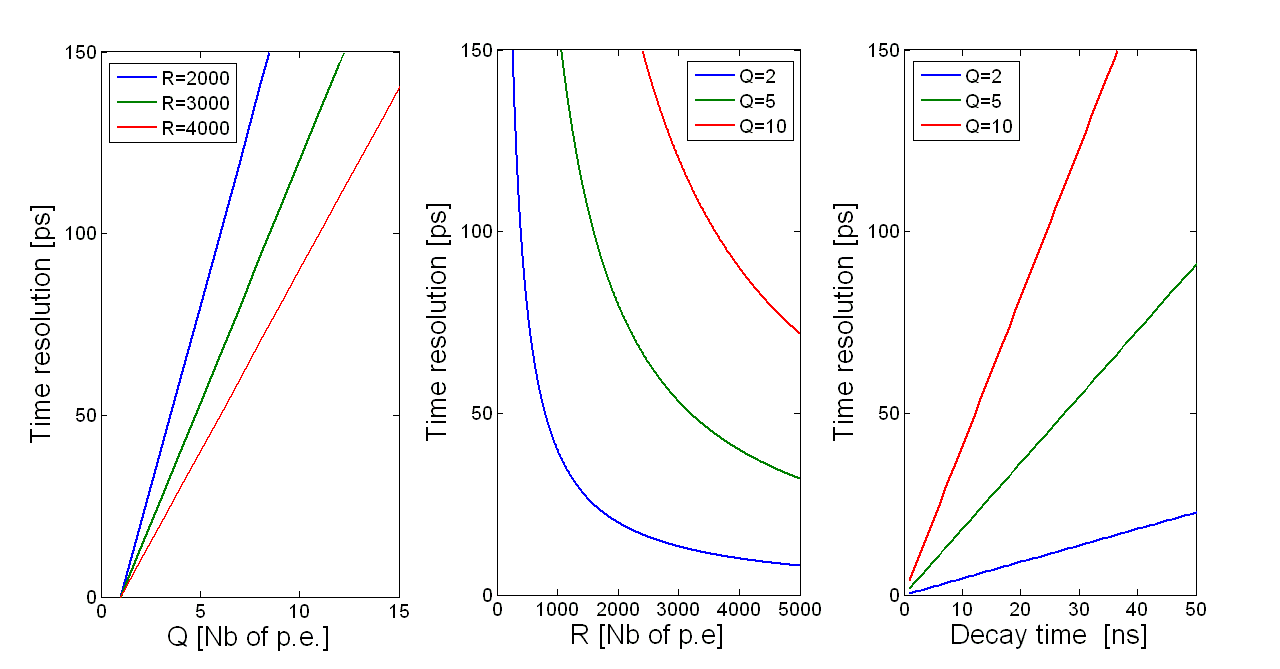 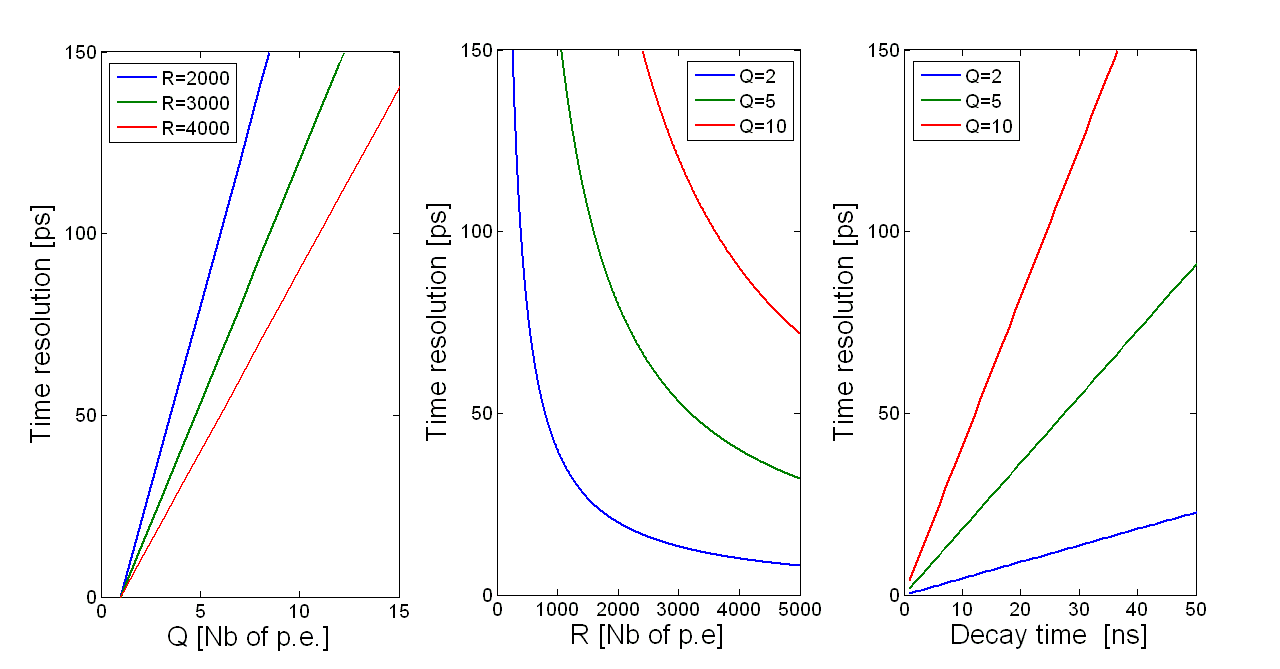 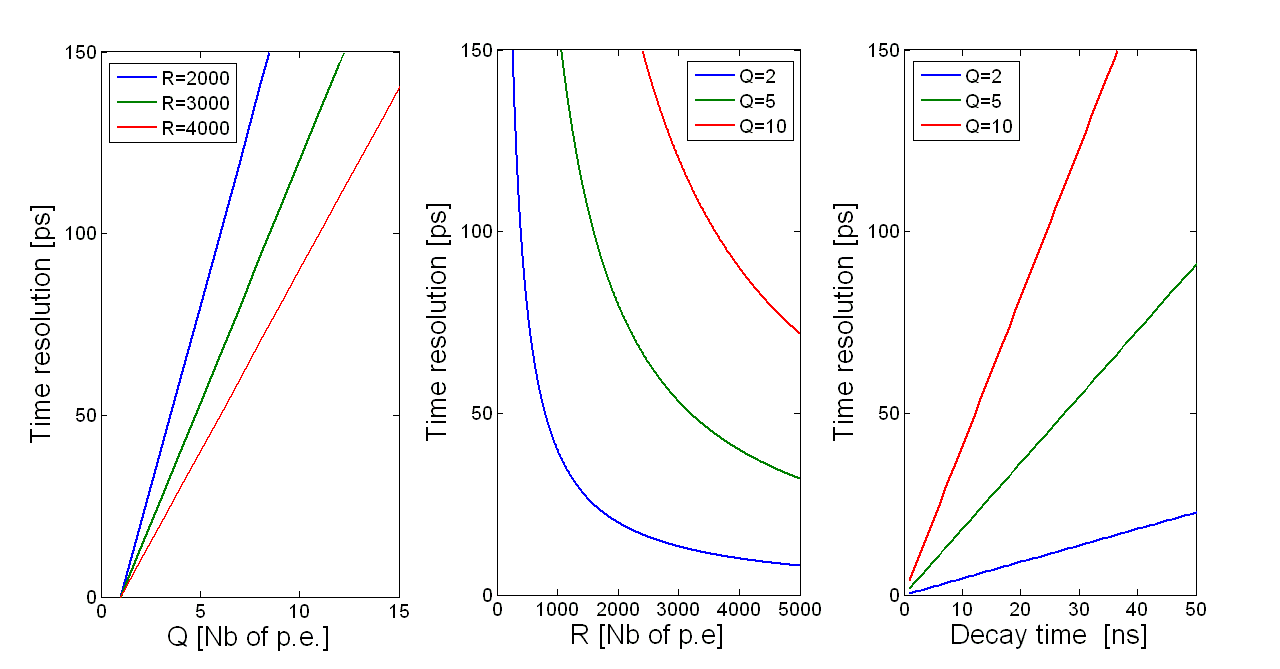 td = 40 ns
td = 40 ns
Nphe=2200
LSO
Nphe
Nphe
Nphe
Nphe
Light generation
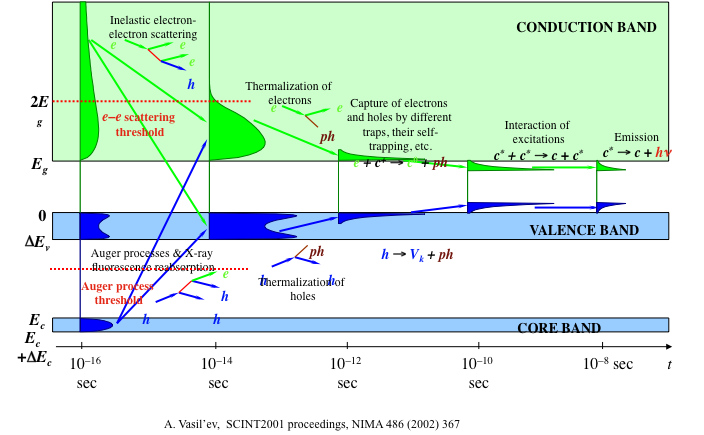 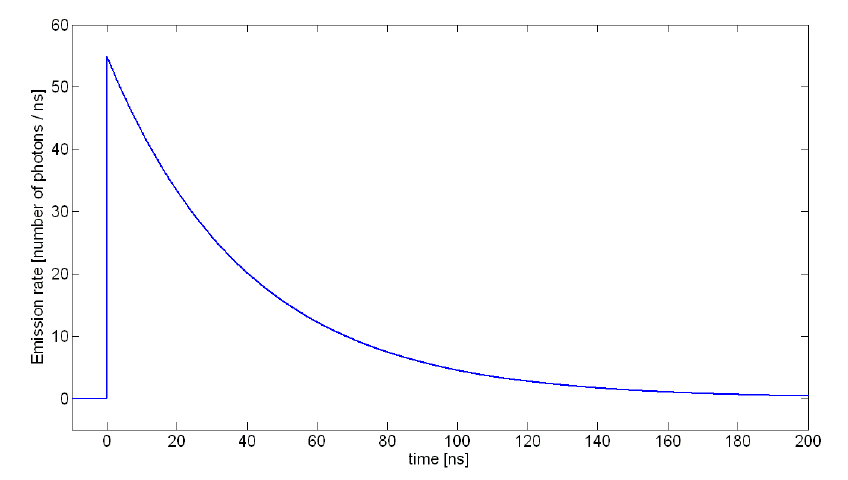 5d
Rare Earth
4f
[Speaker Notes: But this is based on a very simplified view of he pulse shpe, which consists of considering only the last part of a very complex energy conversion process in the scintillator]
Factors influencing the scintillation decay time
Three important aspects
Dipole and spin allowed transitions
Short wavelength of emission 
High refractive index
Light Transport
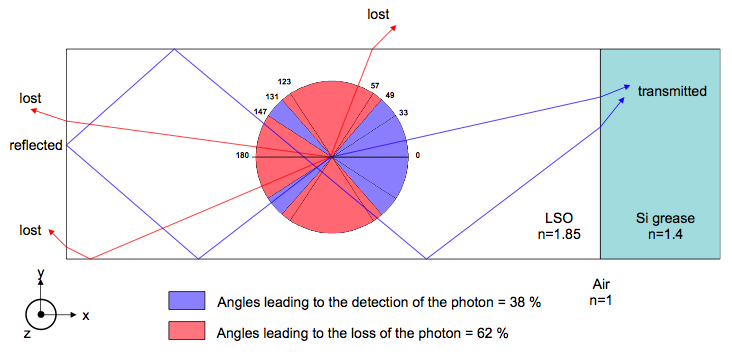 For a 2x2x20 mm3 LSO crystal
Maximum time spread related to 
difference in travel path is
424 ps peak to peak
≈162 ps FWHM
-49° < θ < 49°  Fast forward detection     17.2%
131° < θ < 229° Delayed back detection  17.2%
57° < θ < 123° Fast escape on the sides   54.5%          
49° < θ < 57° and 123° < θ < 131°  
    infinite bouncing                                      11.1%
[Speaker Notes: To further improve we have to work on the light transport, and in particulr try to increase the number of direct  photons transferred to the potodetector]
Rise time
Rise time is as important as decay time
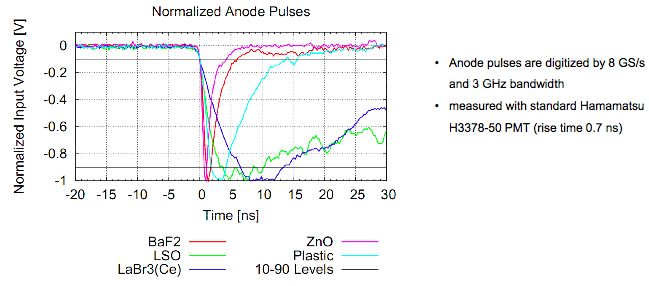 W(Q,t) is the time interval distribution between photoelectrons 
= the probability density that the interval between event Q-1 and event Q is t
 = time resolution when the signal is triggered on the Qth photoelectron
Time resolution with rise time
The intensity of light signal of a scintillating crystal can be described by the Shao Formula
The number of photo-electrons firing the photo-detector 
N(t) between 0 and t after simplifications is given by :
Arrival time of first photon :
Coincidence time resolution CTR :
Photon counting approach
LYSO, 2200pe detected, td=40ns
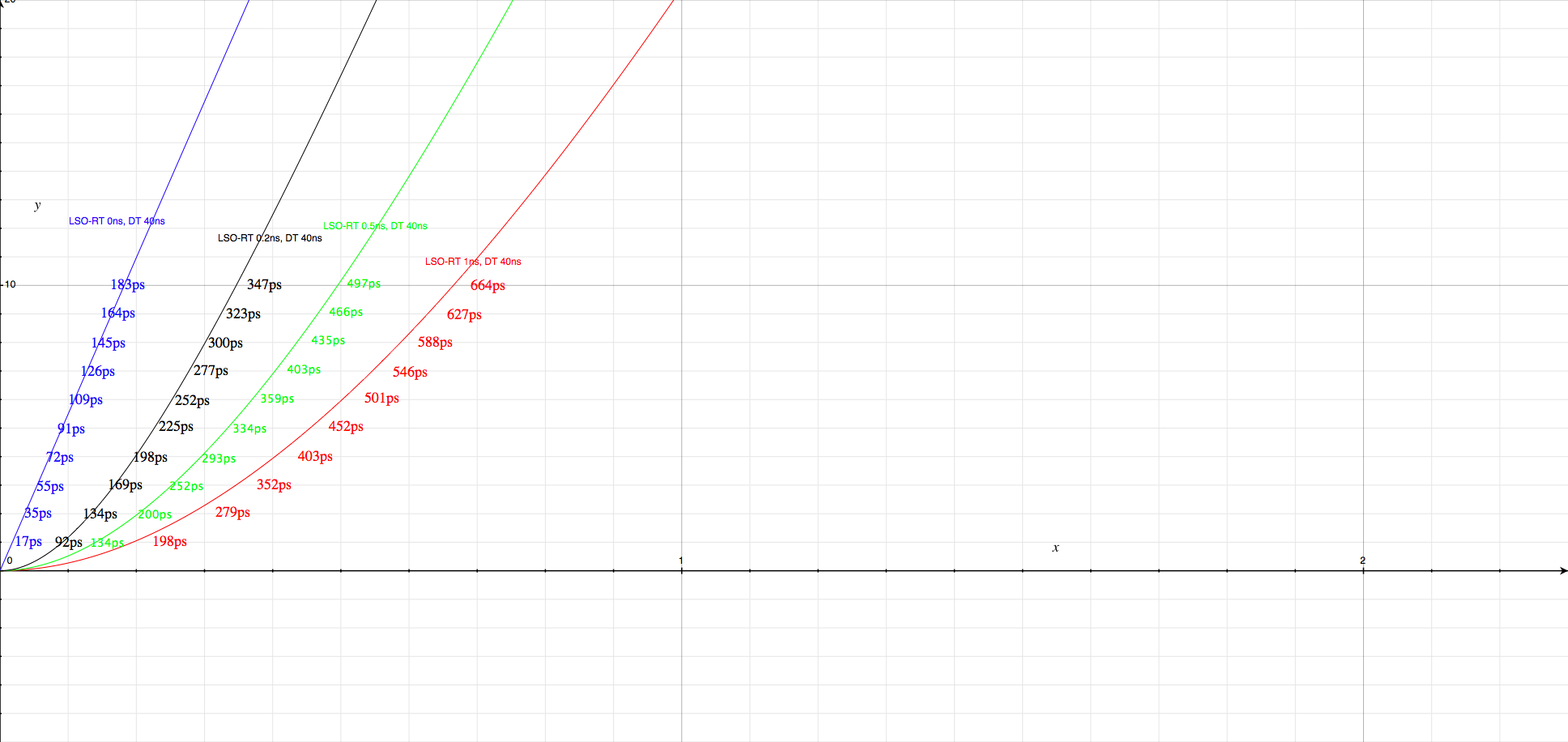 tr=0.5ns
tr=1ns
tr=0ns
tr=0.2ns
Variation of CTR for different crystals with different rise times
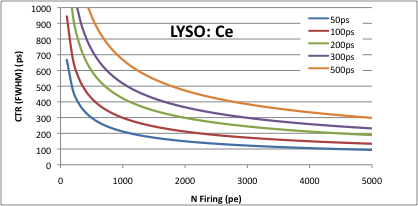 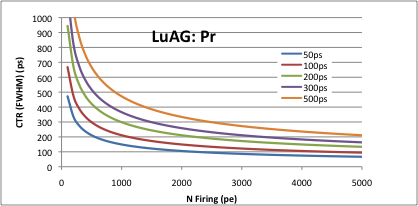 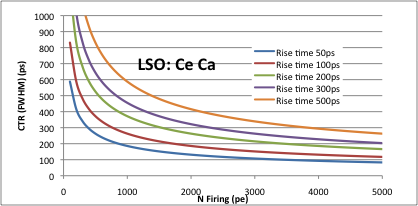 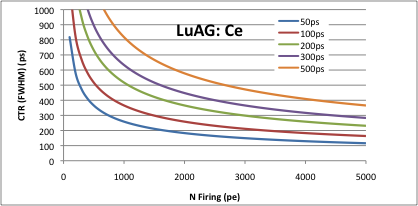 Crystal specifications for 200ps CTR
Impossible  for LuAG:Ce
Coincidence SiPM-SiPM
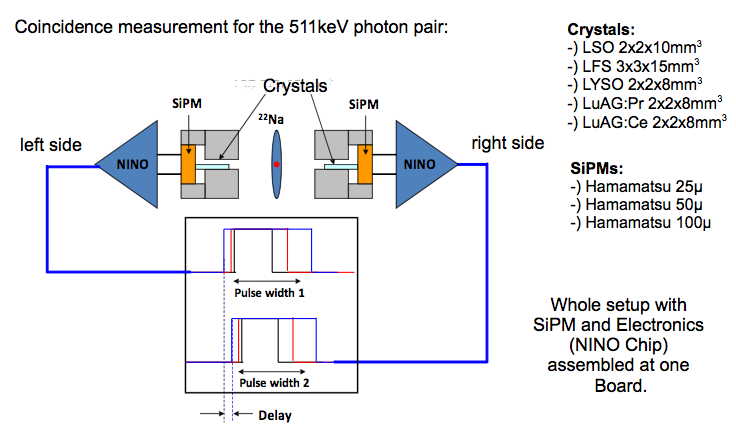 [Speaker Notes: Set-up developped in the frame of another project]
Summary of results
Reproducibility LSO vs LSO
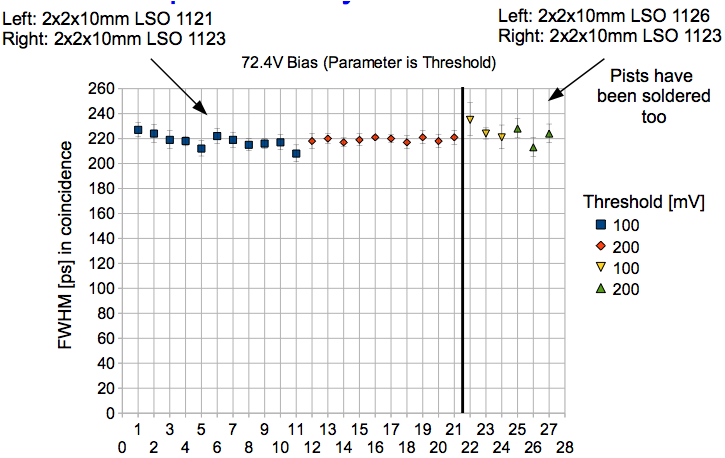 SiPM Hamamatsu 50mm
Comparison betweenpredictions & experimental results
Conclusions
Timing resolution improves with lower threshold
Ultimate resolution implies single photon counting
High light yield is mandatory
100’000ph/MeV achievable with scintillators
Short decay time
15-20ns is the limit for bright scintillators (LaBr3)
1ns achievable but with poor LY
Crossluminescent materials
Severely quenched self-activated scintillators
SHORT RISE TIME
Difficult to break the barrier of 100ps
Our Team
CERN
Etiennette Auffray
Stefan Gundacker
Hartmut Hillemanns
Pierre Jarron
Arno Knapitsch
Paul Lecoq
Tom Meyer
Kristof Pauwels
François Powolny
Nanotechnology Institute, Lyon
Jean-Louis Leclercq
Xavier Letartre
Christian Seassal
Light output: LYSO example
Statistics on about 1000 LYSO pixels 2x2x20mm3 
produced by CPI 
for the ClearPEM-Sonic project (CERIMED)
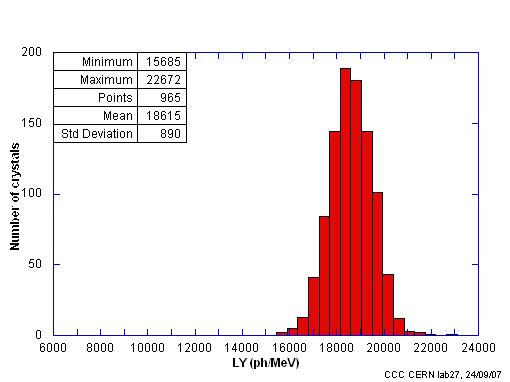 Mean value = 18615 ph/MeV
For 511 KeV and 25%QE:			 2378 phe
Assuming ENF= 1.1

Nphe/ENF ≈ 2200 phe